Cloud Computing andIntermediary Liability Issues
Global Policy and Government Affairs
Cisco Systems
June 2011
Evolving Policy Issues
Many policy issues already exist in traditional web/online environment or in a data center configuration
How is the cloud environment different from traditional web or data center?
Arise from different responsibilities/liabilities, jurisdictions and nature services are offered

Issues are similar, yet differentChange in focus  and intensity
Policy Issues
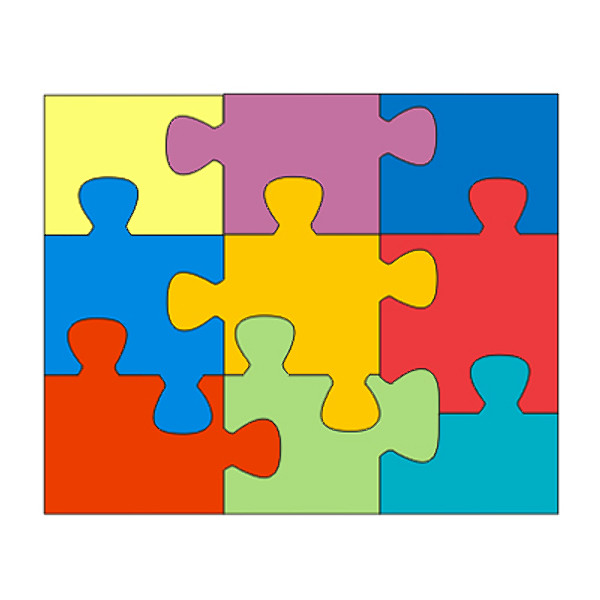 Fraud /Crime
Interoperability
Security
CloudComputing
ContentProtection
Privacy
InternationalHarmonizationof Rules
Infrastructure
Free Trade
Content Protection
What requirements are there for filtering and censorship of online content?
What is subject to filtering or censorship rules (e.g. child pornography, politically motivated censorship, etc.)? 
What remedies are available to remove access to illegal materials?
How do filtering and censorship rules apply to services that may not be within the jurisdiction of the rules?
How do service providers deal with isolated cases of objectionable content in specific jurisdiction that would not affect access to their entire service?
Is the liability of cloud service providers protected under the law for inadvertently facilitating the infringement of third party intellectual property?
What are the responsibilities of service providers for infringing content? 
What take-down rules apply for cloud providers that have been notified of infringement by right owners?
What protection do service providers have from liability for the content or expression of their users/customers?
Does a country comply with international treaties on intellectual property protection?
Can the terms of intellectual property licence be set free from statutory or government intervention?
Are there adequate intellectual property laws to protect investments in cloud R&D and infrastructure?
Access to content need to be protected
Content owners need protection for the intellectual property hosted in cloud services
Governments need to regulate against illegal content
Technical Questions
How is intellectual property in content protected?
What liabilities are cloud service providers exposed to for acts of third party using their services?
Are cloud services protected against misappropriation and use?
How is access to illegal content in the cloud prevented?
Is there freedom of access and expression for cloud hosted data?
How are illegal use of cloud services protected against?
Are there rules that restrict the access to Internet?
Are there rules that restrict the dissemination of information through the Internet?
Content Protection – Focus for Governments
Content protection legislation (e.g. on intellectual property rights) to meet global standards and global agreements
Light touch to content regulation and filtering to encourage innovation
Balance filtering of specific objectionable content versus the entire service
Similar treatment of content irrespective of delivery medium
Guiding Principles
Government regulation should keep pace and not stifle innovation in cloud computing
Government should adopt a “light touch” approach to regulation to help encourage innovation and development of the growing industry
Internationally-adopted standards should be used to ensure interoperability and avoid vendor lock-in
Appropriate frameworks need to be established to meet security, cybercrime and data protection concerns
Barriers to entry that limit cross-border interaction should be lowered to facilitate innovation
A high quality broadband infrastructure is a necessary precondition for cloud computing
Questions: 
Please email shgoh@cisco.com